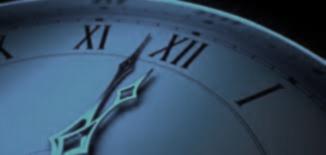 掌握時機
	正確行動
The Right Place...
		The Right Time
以行動創造不同
take action and make a difference...
你只需要...行動
just... “DO SOMETHING”
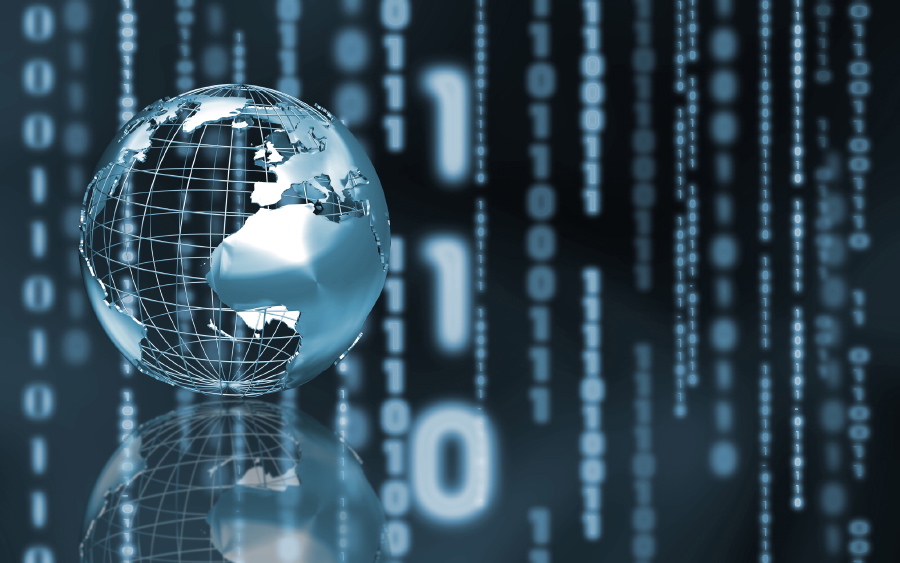 世界已變成
THE WORLD HAS GONE
數碼化
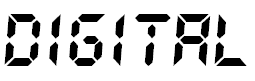 創業的人數前所未有的多- 出生於嬰兒潮（出生率急升的時期）的人尋找另一個事業機會- 人們有更大自由，並有更多需要

- Entrepreneurism is at an all-time high- Baby Boomers are looking for a 2nd career- People have more flexibility and need
[Speaker Notes: Job security, make more money, five times the average worker, personal development to maximize your human potential. The dream – freedom.  Seven thousands baby boomers a day turn 65. working from home creates an opportunity for Plan B. 

You can make it happen. It is not easy. It takes effort. And, in a sick way...it feels like pleasure. You have a impact on the community and economic growth. And, you become part of the solution.]
解決方案及
選擇
TheSolutionand Choice
N
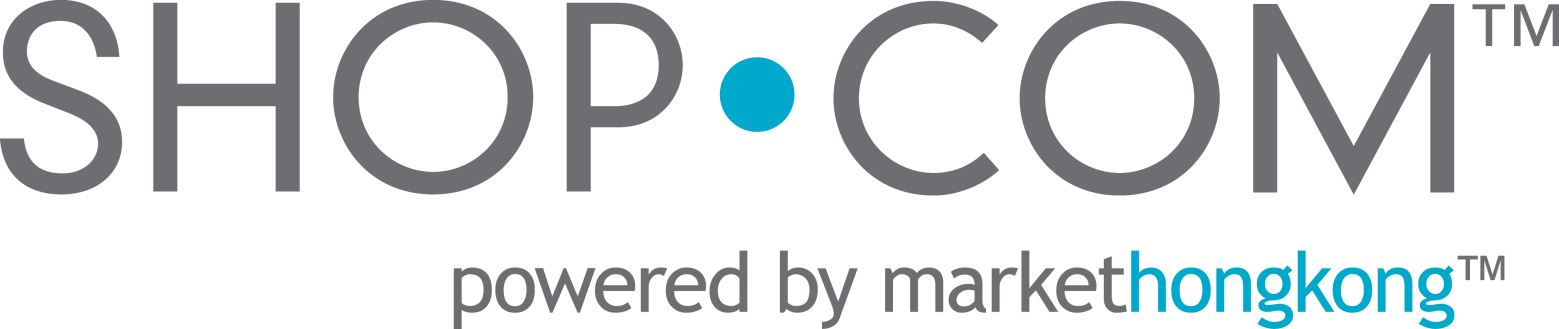 N
「一個透過永續收入創造財富、證實可行的網上生意。我們透過產品分銷、證實可行的系統、互聯網科技、社交購物、善用時間及人才動力做到這一點。」

美安執行副總裁Dennis Franks
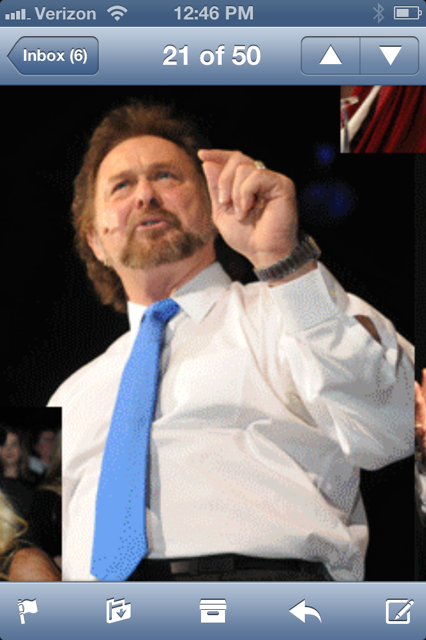 “A proven internet-based business that creates wealth through residual income. We do this through product brokering and distribution, proven systems, internet technology, social shopping, time leverage and the power of people”.
Dennis Franks
V
你事業的優勢…
緊貼趨勢的事業模式...人們喜歡購物
產品分銷...顧客購物量與顧客佔有率
有系統及結構...複製與增長
盈利能力及穩定性...零售利潤與永續收入
可傳承的事業



Your Strategic Advantage…

Dynamic Business Model...people love to buy.
Product Brokerage...customer share & share of customer.
Systemization and Structure...duplication & growth.
Profitability and Stability...retail profit & residual income.
Business that can be passed on.
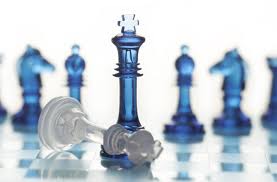 N
你事業的優勢…
管理業績紅利計劃(MPCP)
為普通人而設的
零售利潤與每週佣金
業績累積 – 365天
系統無限搜索業績 – 不分層次
業績放置
無限收入潛力
負擔得起的開辦費用
Your Strategic Advantage…
The Management Compensation Plan (MPCP)
Built on what the average person can do
Retail profit and weekly commission
Volume accrual – 365 days
Volume search to infinity – no levels
Volume placement
Unlimited income potential
Affordable start-up costs
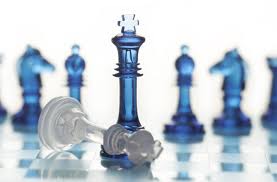 N
[Speaker Notes: The Market America strategy is correct. In reality, strategy never fails. It is always in the implementation and execution that either makes or breaks the strategy.]
「美安公司的策略是正確的。實際上，策略本身永不會失敗；策略的成敗取決於實踐和執行的過程。」 	

經銷商培訓及業務發展副總裁Kevin Buckman

				
“The Market America strategy is correct. In reality, the strategy never fails. It is always in the implementation and execution that determines the success or failure of the strategy”.
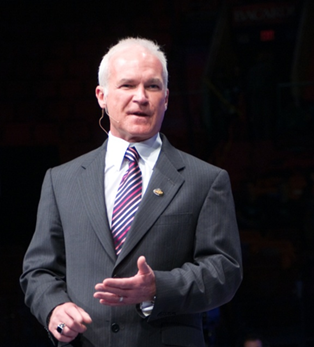 - Kevin Buckman
V
建立成功的超連鎖™事業
必須具有「動機」（「為甚麼」）─ 將它轉變成目標，並寫下來
必須決定你每個星期可以投入在生意的時間 ─ （12-15小時）
必須聽從指導，並遵照已證實成功可行的系統和步驟	
執行起步入門指南
成為UFO
每季再次合格為UFO（每年至少合格3次）
Building a Successful UnFranchise™ Business
Must have a “why” - translate it into a goal and write it down.
Must determine the time you can spend each week building your business - (12-15 hours)
Must be coachable and follow the proven systems and steps to success
Implement the Getting Started Guide
Become an UnFranchise™ Owner (UFO)
Requalify as a UFO quarterly – (3 out of 4)
N
建立生意 Building Your Business
時間分配 BREAKDOWN OF TIME
80%
- 產生效益的活動
		    - 銷售產品
		    - 宣傳事業
	   	    - 賣票
	       
		       - Result Producing Activities
		       - Sell Product
		       - Sell The Business
	   	       - Sell Tickets to NMTSS
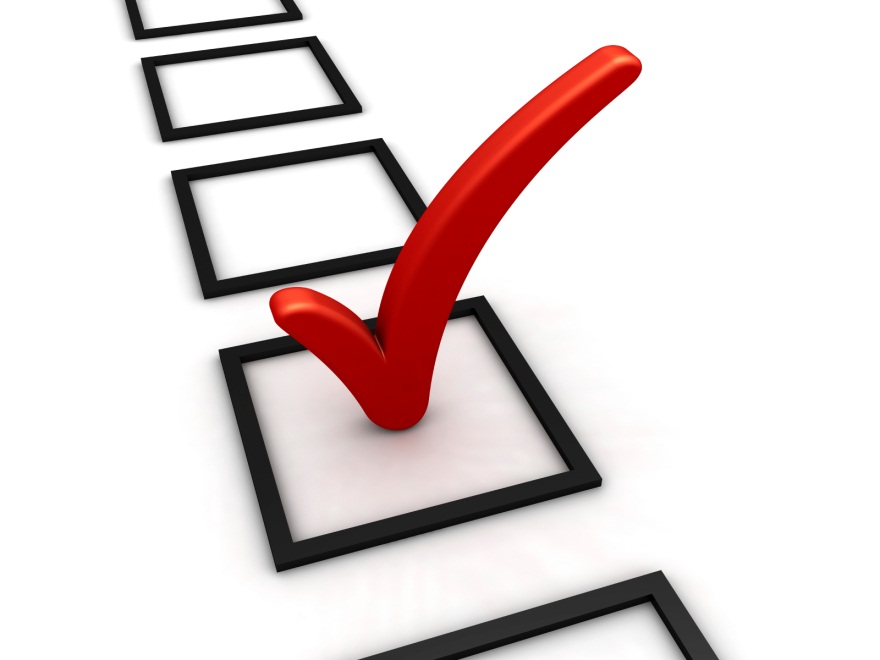 V
[Speaker Notes: Assuming working 15 hours a week, 80% equates to 12 hours.]
建立生意 Building Your Business
時間分配 BREAKDOWN OF TIME
15%
- 支持活動
		       - 提高個人執行有生產力工作的能力
		       - 潛在的陷阱

 Support Activities
 To enhance one’s ability to perform 
  the results producing activities
 The Potential Trap
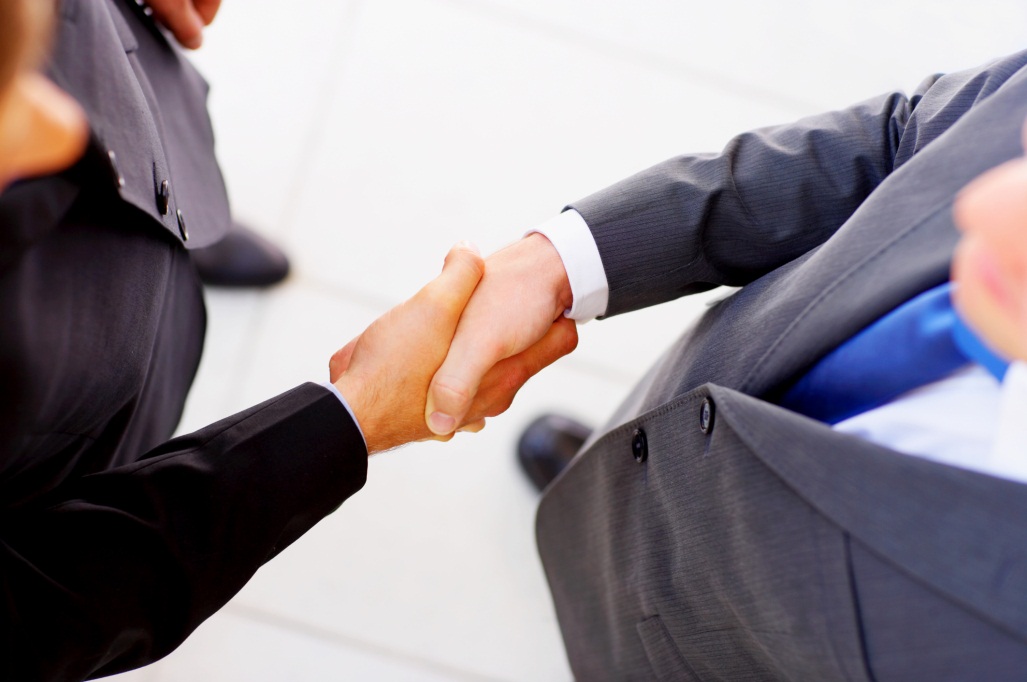 V
[Speaker Notes: Working 15 hours a week, 15% of the time equates to 2 hours.]
建立生意 Building Your Business
時間分配 BREAKDOWN OF TIME
5%
- 文書行政工作
		          - 完成公司要求的行政工作 
		          - 記錄你的事業活動
	               

- Housekeeping Activities
- Completing required administrative tasks
- Documenting your business activities
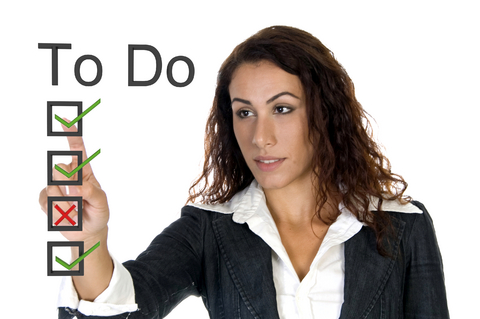 V
[Speaker Notes: Working 15 hours a week, working 5% of your time equals 1 hour.]
主要目標
建立兩個銷售與分銷組織 ─ 每週每個組織產生超過5,000 GBV 團體業績點數 ─ 每週賺取港幣16,100元
發展優惠顧客（你最好的顧客），銷售產品
		1.成為產品中的產品（產品的代言人）
		2.建立購物年金
Your Main Objectives
Build two sales and distribution organizations that generate in excess of 5000 Group Business Volume per week – resulting in HK$16,100.
Sell products by developing Preferred Customers - (your best customers)
Product of The Product
Shopping Annuity
V
本簡報中提到的收入等級純屬舉例說明，無意代表美安香港經銷商的一般收入，也無意表示任何經銷商皆可賺取同等收入。美安香港經銷商的成功與否，取決於其在發展事業時的努力、才能與投入程度。The income levels mentioned in the following presentation are for illustration purposes only. They are not intended to represent the income of a typical Market Hong Kong Distributor, nor are they intended to represent that any given Independent Distributor will earn income in that amount. The success of any Market Hong Kong Independent Distributor will depend upon the amount of hard work, talent, and dedication which he or she devotes to building his or her Market Hong Kong Business.
主要目標
3.	宣傳生意或展示美安香港的超連鎖™事業發展系統
賣即將舉辦的會議聯盟系統的活動門票

注意：只適用於表示對我們事業有興趣的人
Your Main Objectives
Sell The Business or expose the UnFranchise Business Development System
Sell tickets to upcoming NMTSS events (National Meeting Training Seminar System)

Note: this is to someone who has communicated an interest in what we offer.
V
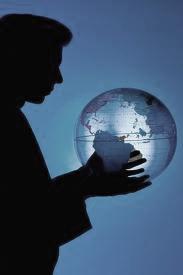 根據主要目標擬定行動計劃
Let’s address putting a Plan of Action  that includes your Main Objectives.
V
你渴望得到的成績（例子）
12個月內成為專業經理級經銷商，賺取每四週HK$34,500 至HK$57,499

 每週工作12-15 小時

 起步所需資金 - HK$790 加 HK$4,000 至 HK$12,000 的營運資金
Your Desired Outcome　(for example)
Become a Professional Coordinator in 12 months earning HK$34,500 to HK$57,499 per four-week period.

Work 12-15 hour per week.

Start-up capital needed - HK$790 plus HK$4,000 to HK$12,000 in operating capital.
N
掌控你的生意
你可掌控每週的業績點數 ─ 佣金與管理獎金
 你需要一個商業發展中心(BDC)每月好的歸零3-4次
 你需要8個積極的“Go Now” UFO
左右各個人推薦4個積極的UFO
Become A Hopeless SuccessStay in Control
You can control Business Volume Commission and Bonuses.

You need one (1) Business Development Center (BDC) opened and Green Flushing 3-4 times per month.

You need eight (8) “Go Now” UnFranchise Owners (UFOs) 
Four personally sponsored UFOs per leg.
N
[Speaker Notes: Controlling your business is in reference to your ability to measure the results activities. Such as, every distributor needs to create a minimum of 10 repeat customers generating greater than 30 Business Volume. And, every distributor to build a sales organization should personally sponsor 4 distributors who build out Base 10, Seven Strong.]
積極的“Go Now” UFO
執行起步指南
是一個好的跟隨者和自動自覺的人
展示計劃* 
精通成功五要訣
成為UFO，並且每年重複合格UFO 3-4次

	*每個月至少展示計劃給4個合格的潛在人選
A “Go Now” UFO
Implementing The Getting Started Guide
Be a good follower and self-starter
Show The Plan*
Master The Basic Five
Become an official UFO and requalify 3-4 calendar quarters per year

* Show The Plan to a minimum of four (4) qualified prospects per month.
V
002
003
PS
PS
PS
PS
PS
PS
PS
PS
001
成為
專業經理級
經銷商
Become a
Professional
Coordinator
N
002
003
PS
PS
PS
PS
PS
PS
PS
PS
001
執行行動計劃
的成果

Implementing 
The Plan of Action
Build Out
25%
興奮
Excitement
50%
協同效益
Synergy
75%
動力
Momentum
100%
達到成功的臨界點
Critical Mass
N
002
003
PS
PS
PS
PS
PS
PS
PS
PS
001
執行起步指南
高層次的概述
Implementing 
The Getting Started Guide       
The High Level Overview
28位UFO @ 400 BV 
每位UFO – 100 PBV + 300 GBV = 400 BV
每月總BV – 11, 200
UFOs 28 Total @ 400 BV each
Each UFO – 100 PBV + 300 GBV = 400 BV
Total Monthly BV – 11, 200
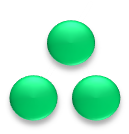 Common Leg
Weak Leg
共同組織
較弱組織
目標是每月有15,000 BV
A. 購物年金
 - 28位UFO @ 142 BV (100 PBV) 	= 242 BV
Goal > 15,000 BV / Month
Shopping Annuity
     - 28 UFOs @ 142 BV (100 PBV) 	= 242 BV
The Common Leg Driver
      1.  Each new UFO Adds Three 	UFOs to the Common Leg
      2.  Incentive to Build Weak
      3.  Ability to Place BV
B. 可供借力的共同組織
1. 各UFO在共同組織加入三位UFO
2. 鼓勵他們發展較弱的組織
3. 可放置BV
N
謹記執行行動計劃的關鍵
執行並複製超連鎖™事業發展系統的基本要素 
	 ─ 基本十顧客，7人強
左右各個人推薦4個積極的“Go Now” UFOs
Key to Remember When Building an Action Plan
Always build through the fundamentals of the UnFranchise Business Development System – Base 10 – Seven Strong and duplicate.

Every Leg that you build, should include a personal sponsoring goal of Four  (4) “Go Now” Distributors in each leg.
N
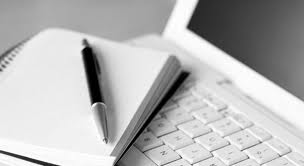 寫低行動計劃Writing an Action Plan
需寫下目標聲明

將目標聲明轉化為經銷商級別

根據經銷商級別決定需要開設多少個商業發展中心(BDC)，以及於每4週內需要好的歸零多少次
Need a written goal statement.

Translate the goal statement into a pin level.

Determine from the pin level how many BDCs must be opened and how frequent they must flush each four-week period to meet the pin level.
V
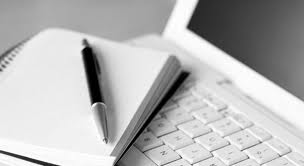 寫低行動計劃Writing an Action Plan
例子：專業經理級經銷商必須開設1個BDC，
並於每4週內的3週賺取HK$11,500 BV佣金

例子：總顧問經理級經銷商必須開設2個BDC – 1個BDC必須每週賺取HK$11,500 （共HK$46,000）。第2個BDC必須於每4週內的3週賺取HK$11,500 （合共HK$80,500佣金），才可符合總顧問經理級的佣金要求。

例子：高級顧問經理級經銷商必須開設3個BDC，每個BDC必須每週賺取HK$11,500佣金，合共產生最少HK$138,000 。
For example:  A Professional Coordinator must have one Business Development Center open and must earn HK$11,500 in BV commissions three out of four weeks.
For example: A National Supervising Coordinator must have two Business Development Centers open - One BDC must earn HK$11,500 in commissions every week totaling HK$46,000. The second BDC must earn HK$11,500 in commission three out of four weeks, totaling HK$80,500 commission to meet the National Supervising Coordinator in commissions.
For example: A Director must have three Business Development Centers open. Each BDC must earn HK$11,500 in commissions every week generating= a minimum of HK$138,000.
V
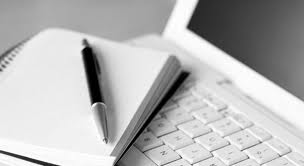 寫低行動計劃Writing an Action Plan
你必須知道經銷商每週需要投入多少時間，並需承諾付出一年建立事業。
了解是否有財政限制；了解有多少起步資金，並置於另一個戶口。
每一位新經銷商有相同的最低零售目標。十(10)位優惠顧客 – 購買 > 30 PBV – 每月超過300 BV。
注意：將其轉移至自動購貨和購物年金。
You must know how many dedicated hours a Distributor will spend, each week and secure a one-year commitment to build.
Determine if there are any financial restrictions. Determine the start-up capital available and separate it into a separate checking account.
Every New Distributor has the same minimum retailing goal. Ten (10) Preferred Customers – purchasing > 30 PBV – exceeding 300 BV monthly.
Note: Look to move them to Autoship and Shopping Annuity.
V
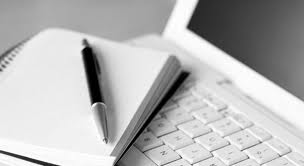 寫低行動計劃Writing an Action Plan
7. 於每邊組織建立BDC時，應最少有四(4)位個人推薦“Go Now”經銷商。

8. 經銷商必須實踐事業計劃和行動計劃，才會有效益。（推薦人／提供指導的夥伴應同意計劃、同意實踐計劃和必須確定經銷商了解如何實踐計劃步驟，即招募、零售、如何使用unfranchise.com等）
7. Every leg, when building out a BDC, should have a minimum of four (4) Personally Sponsored “Go Now” Distributors.

8. Business Plans and Action Plans are only as good as the Distributor makes them. (The Sponsor/ Mentor should agree with the plan, agree to work The Plan and must be sure the Distributor knows how to implement the steps of the plan. i.e. recruiting, retailing, how to use unfranchise.com, etc.)
V
行動計劃工作表Action Plan Worksheet
每週2位新顧客，最少12週，建立10位重複訂購的顧客。
1位新顧客等於
接觸4個人	
2次約見
每位顧客所需時間共
1小時 @ 每個15分鐘 
1小時 @ 每次30分鐘
2小時
Create two new customers - per week - for a minimum of 12 weeks to build 10 repeat purchasing customers.
A New Customer Equals
Approach Four People	
Two Appointments
Total Time Per Customer
1 hour @ 15 mins. each
1 hour @ 30 mins. each
2 hours
N
每週四(4)小時用於零售
Four (4) hours per week toward Retailing
行動計劃工作表Action Plan Worksheet
新“Go-Now UFO” A New “Go-Now UFO”
接觸16個人
16個跟進電話
8次約見/第一次約見
展示計劃4次
2次UBP/HBP
4個跟進電話

招募1位新購物顧問所需時間
每季2位新購物顧問 (UFO目標)
4小時 – 每個15分鐘
  4小時 - 每個15分鐘
  8小時 - 每次1小時
  8小時 - 每次2小時
  6小時 – 每次3小時
  2小時 – 每個30分鐘

  32小時
  64小時
16Names and Approaches
16 Follow-Up Calls
8 Interviews/First Appt.
4 Plans
2 UBPs / HBPs
4 Follow-Up Calls

Total Time to Recruit 1 New Shop Consultant
Two New Shop Consultants  Per Quarter (UFO Goal)
4 hours   -  15 mins. each
  4 hours   -  15 mins. each
  8 hours   -    1 hour each
  8 hours   -    2 hours each
  6 hours   -    3 hours each
  2 hours   -  30 mins. each

  32 hours
  64 hours
N
每週六(6)小時用於招募
Six (6) hours per week toward Recruiting
行動計劃工作表 Action Plan Worksheet
每月 MONTHLY
(4) 每週指導電話
(2) 每2個月UBP/HBP
1每月訓練 - NDT / Basic 5
1每月NMTSS活動 – (12個月內8次)
每月行政工作 - (unfranchise.com)
ABC/試行會議 - (每週2次)
2小時 – 每個30分鐘
6小時 – 每次3小時
4小時
8小時
4小時
24小時 – 每次3小時

48小時
(4) Weekly Mentor Calls
(2) Bi-monthly UBPs / HBP
1 Monthly Training - NDT / Basic 5
1 Monthly NMTSS Event – (8 of 12 months)
Monthly Administration - (unfranchise.com)
ABC / Trial Run Meetings - (2 Per Week)
2 hours   -   30 mins. each
6 hours   -   3 hours each
4 hours
8 hours
4 hours
24 hours -  3 hours each

48 hours
N
每週大約八(8)小時
Approximately eight (8) hours per week
行動計劃工作表Action Plan Worksheet
每月時數總計 TOTAL MONTHLY HOURS
ABC法則、試行、訓練
零售
招募
行政工作
24小時
16小時
24小時
  4小時

68小時
ABC Pattern, Trial Runs, Trainings
Retailing
Recruiting
Administration
24 hours
16 hours
24 hours
  4 hours

68 hours
每週約17小時
Approximately 17 hours per week
N
挑戰
CHALLENGE
善用時間…精明工作Leverage Time...Work Smarter
零售...
	- 產品概覽
招募...
	- 小組面談、2對1面談、在家進行事業簡報、超連鎖事業簡報會
ABC法則/試行...
	- 在家進行事業簡報
Retailing...
	- Product Previews
Recruiting...
	- Group Interviews, 2 on 1, HBPs, UBPs
ABC Pattern / Trial Run...
	- HBPs
N
而不是更費力！
and Not Harder!
行動計劃工作表Action Plan Worksheet
每日、每週、每月   DAILY, WEEKLY, MONTHLY
每週機會次數 Number of Possibilities Per Week
每週與人接觸次數 Number of Approaches Per Week
每週約見次數 Number of Interviews Booked
每週跟進約見次數 Number of Follow Up Appointments	
展示計劃次數 Number of Plans 
每月ABC法則/試行會議次數 Number of ABC / Trial Run Meetings Per Month			
每週在家進行事業簡報次數 Number of HBPs Per Week
每季新經銷商數目 New Distributors Per Quarter		
每週投入於事業時數 Dedicated Market America Hours Per Week
達成目標的時間表 Timeline to Accomplish Goal		
填滿儲豆罐(招募合適夥伴) - (社交網絡) Filling The Bean Jar - (Social Networking)
V
行動計劃工作表Action Plan Worksheet
會議聯盟系統 NMTSS
UBP次數 Number of UBPs 				   	   (日期Date) 
訓練次數 Number of Trainings 			   	  	   (日期Date) 
	- (NDT, B5, 產品或專門訓練Product or Specialty)	   		   (日期Date)
NMTSS活動次數 Number of NMTSS Events	              	   (日期Date)
本地研討會次數 Number of Locals		     	     	   (日期Date)
年會日期 Date of Annual Convention		     	   	   (日期Date)
領袖訓練會議日期 Date of Leadership School	     	   	   (日期Date)
國際年會日期 Date of International Convention	       	  	   (日期Date)
世界大會日期 Date of World Conference		     	  	   (日期Date)
4 
1   
1
1  
1
V
簡單來說... In Simplest Terms...
每週12 – 15小時
持續2-3年
發展1個商業發展中心
12 - 15 Hours Per Week
For Two – Three Years
Develop One Business Development Center
N
「發展好一個商業發展中心」
“GET THE ONE DONE”
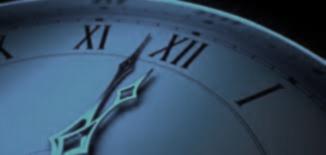 掌握時機
	正確行動
The Right Place...
		The Right Time
以行動創造不同
take action and make a difference...
你只需要...行動
just... “DO SOMETHING”
VN
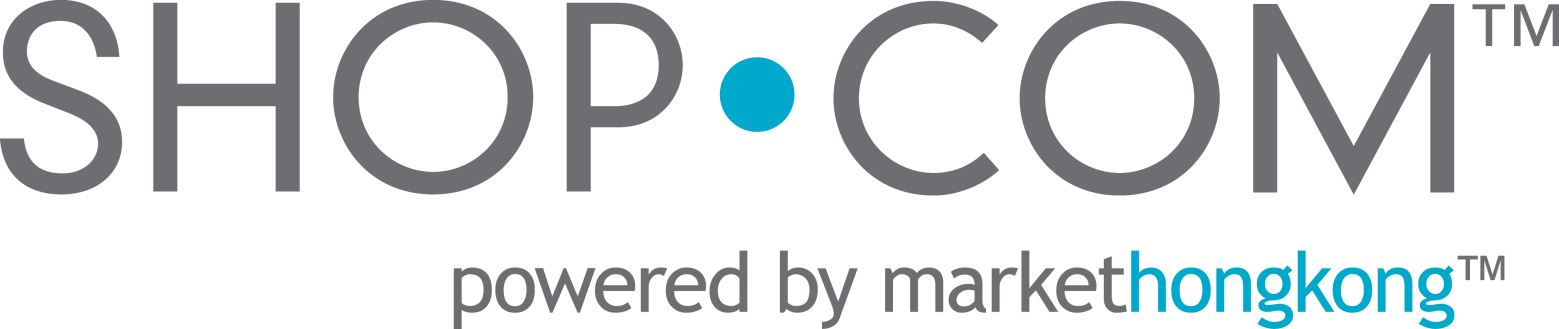